Keren Oxman
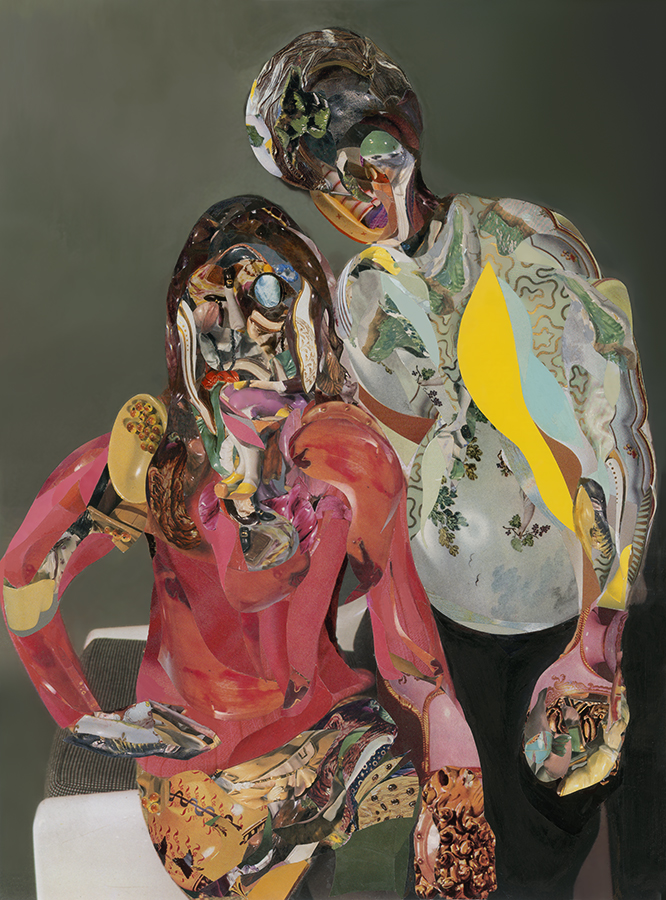 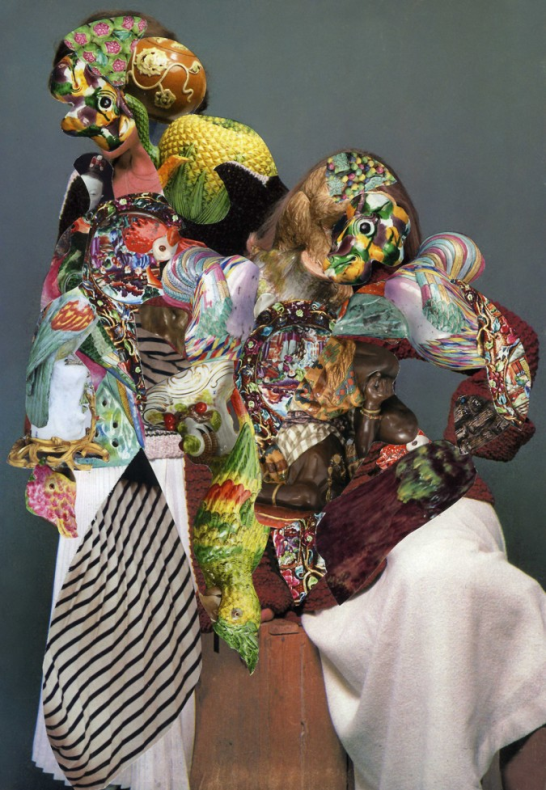 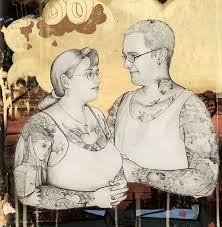 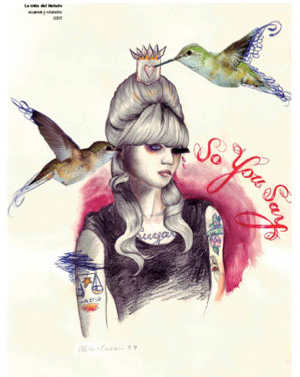 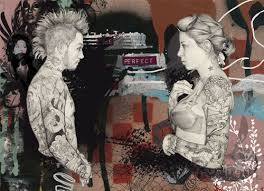 Alison Casson
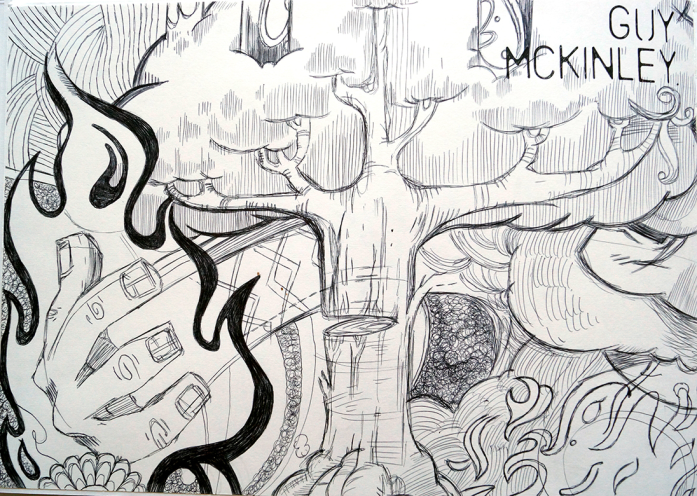 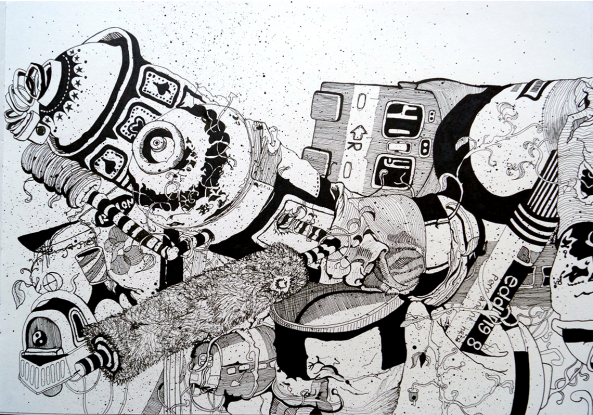 Guy Mckinley
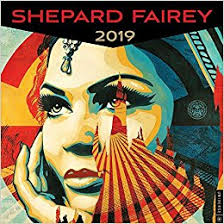 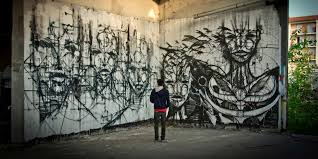 Iemza
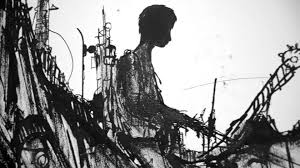 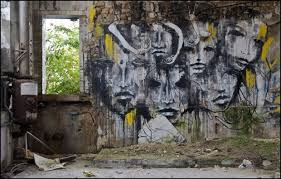 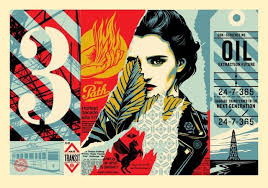 Shepard Fairey
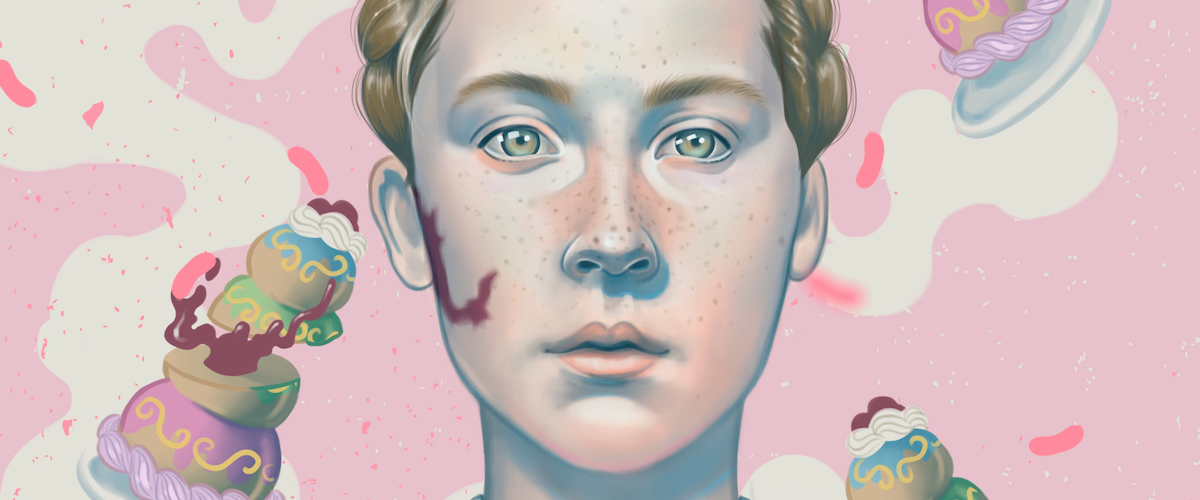 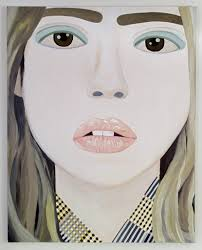 German Gonzalez
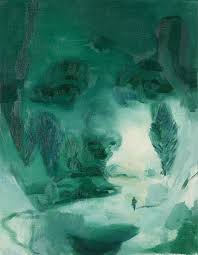 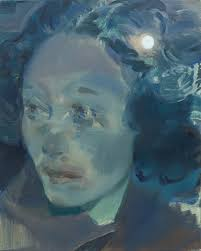 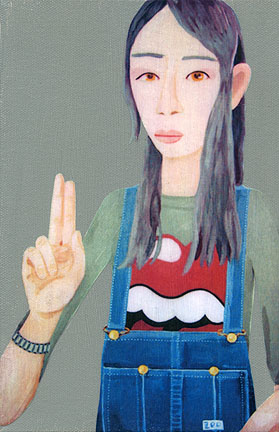 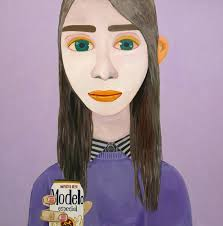 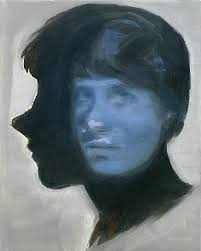 Kaye Donachie
Brian Calvin
Tara Hardy
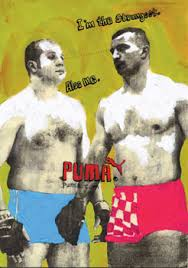 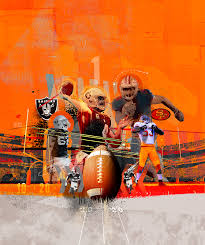 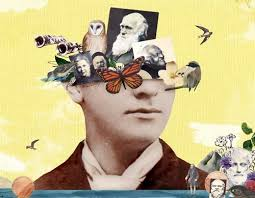 Tim Marrs
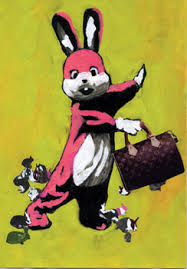 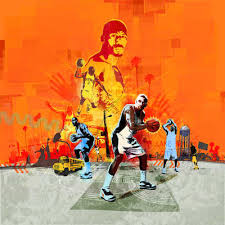 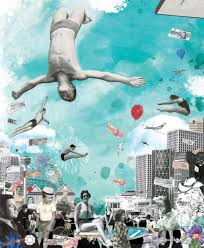 Tatsuya Taniguchi
Billie Jean
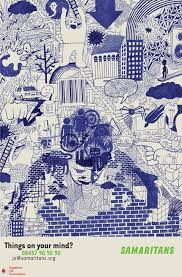 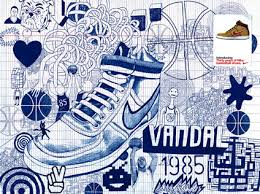 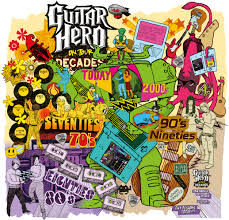 Tim Marrs
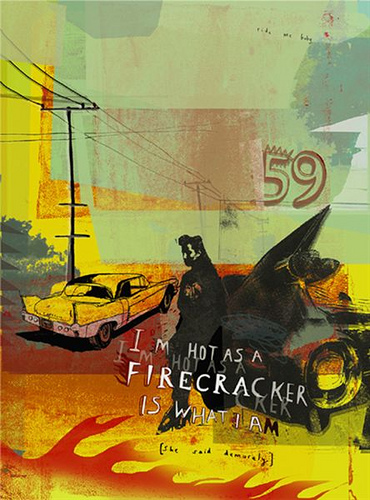 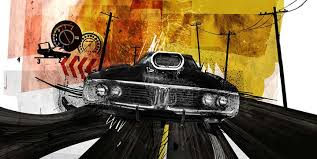 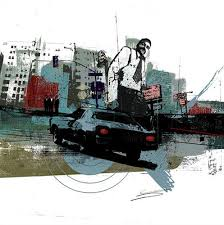 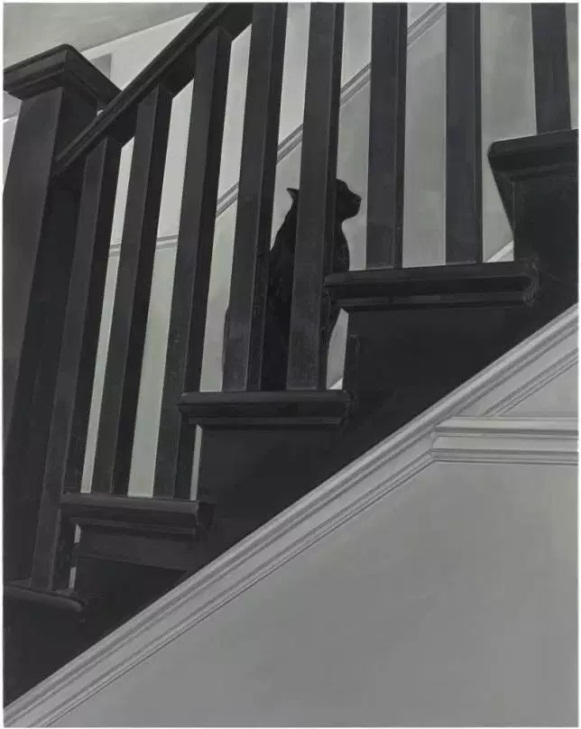 Gillian Carnegie
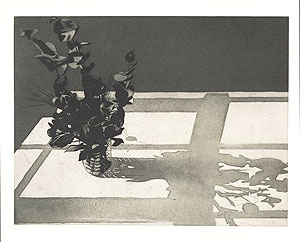 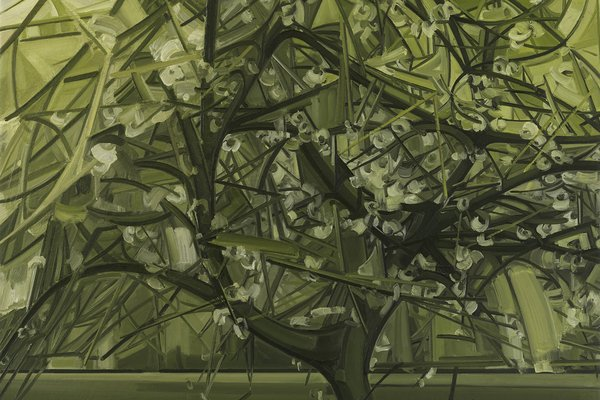 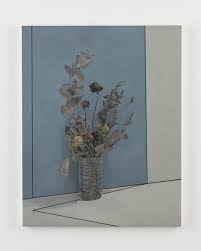 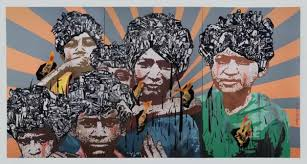 Jitish Kallat
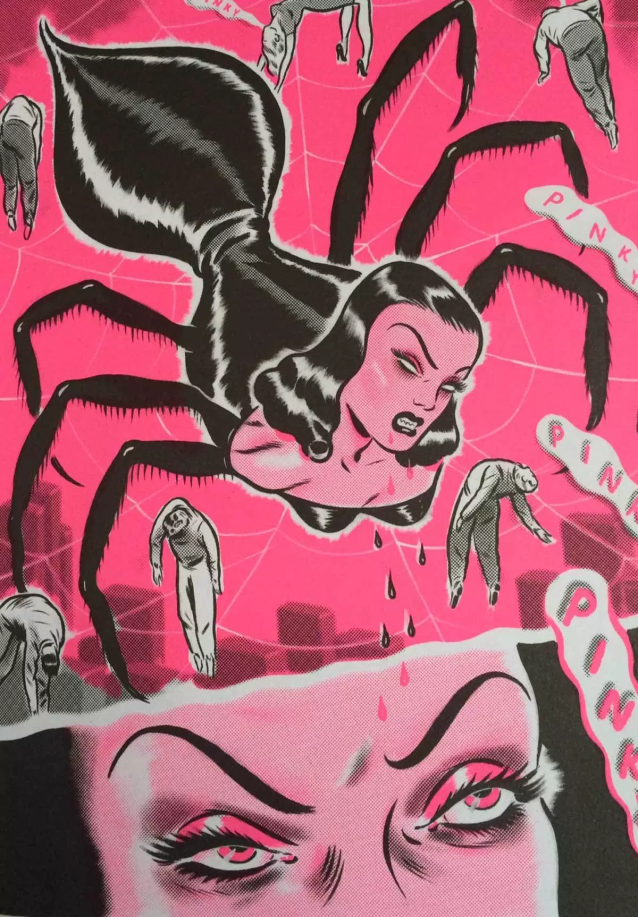 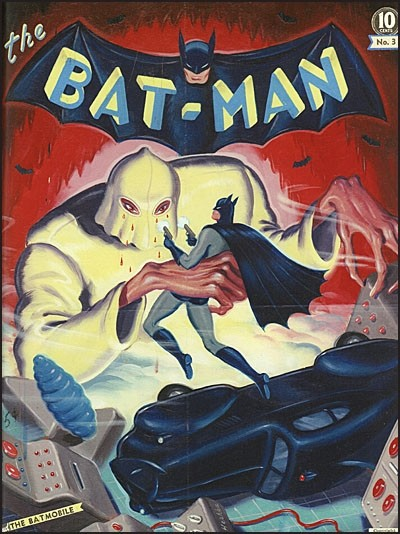 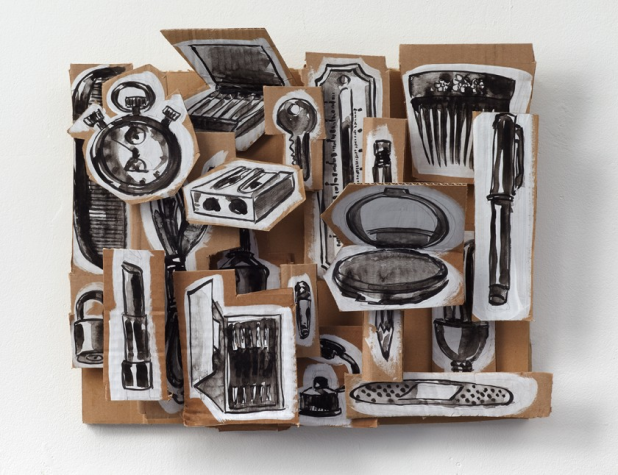 Lisa Milroy
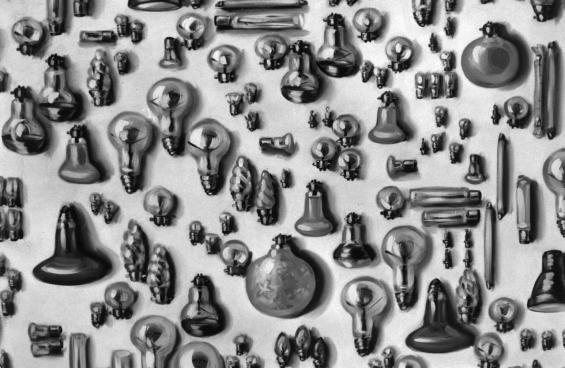 Ryan Heshka
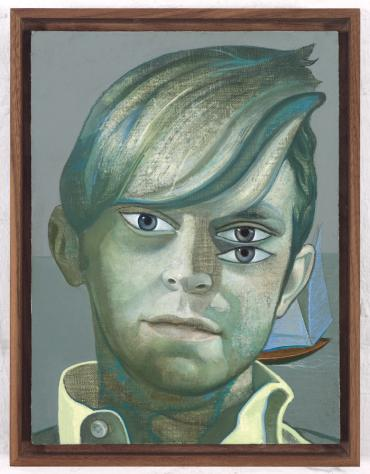 Victor Man
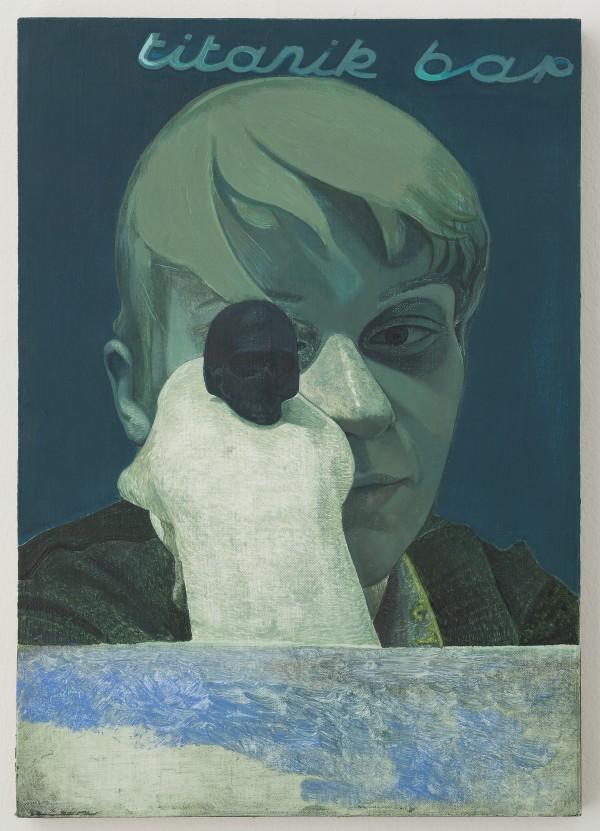 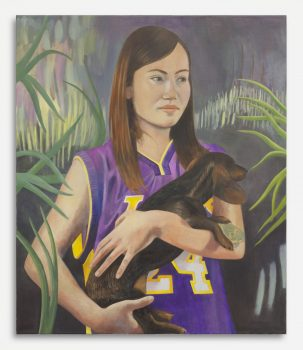 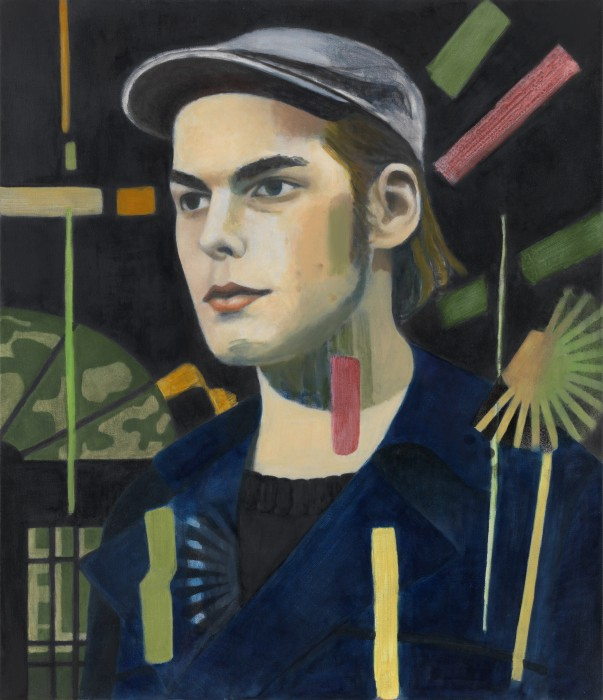 Birgit Megerle
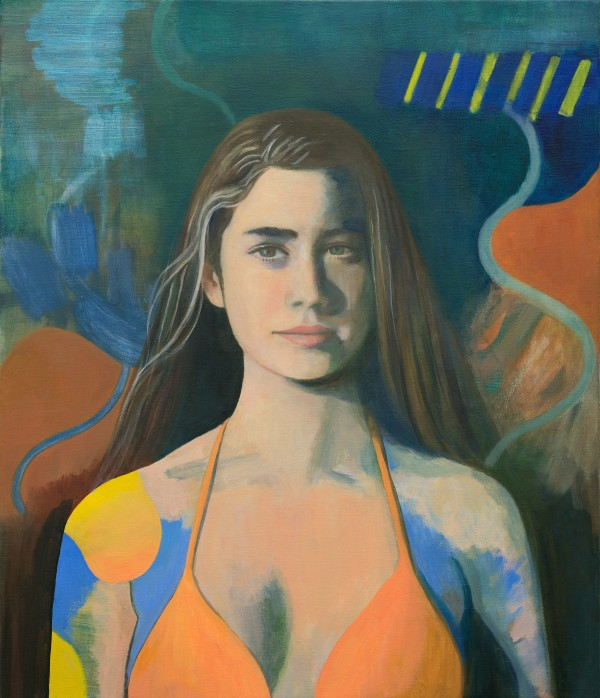 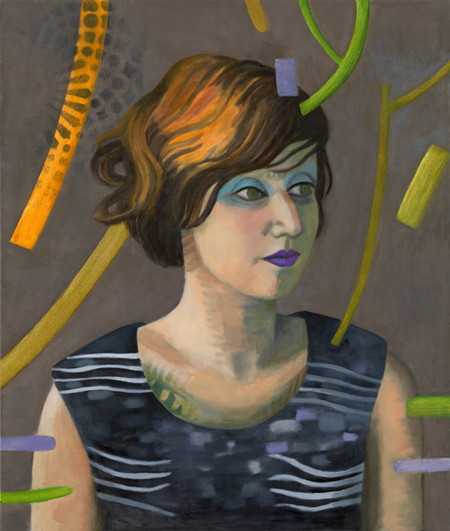 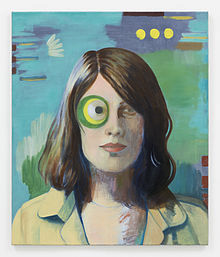 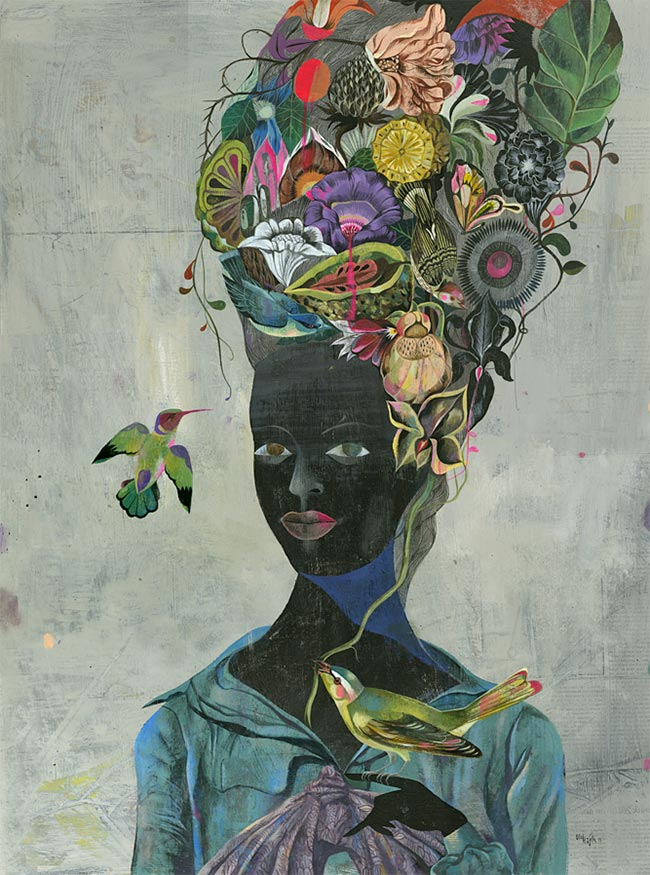 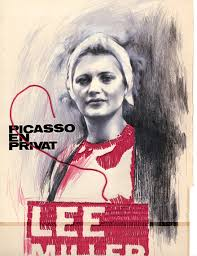 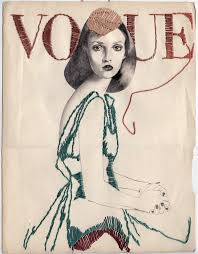 Montse Bernal
Olaf Hajek
Eduardo Bertone
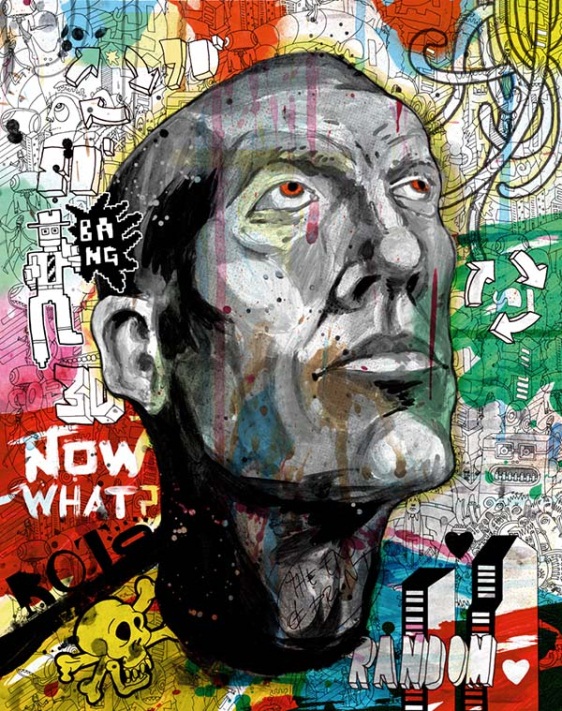 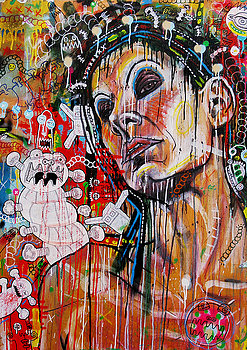 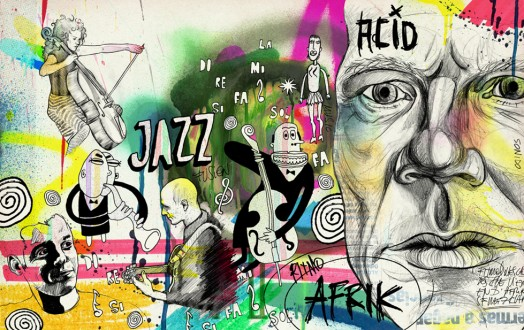 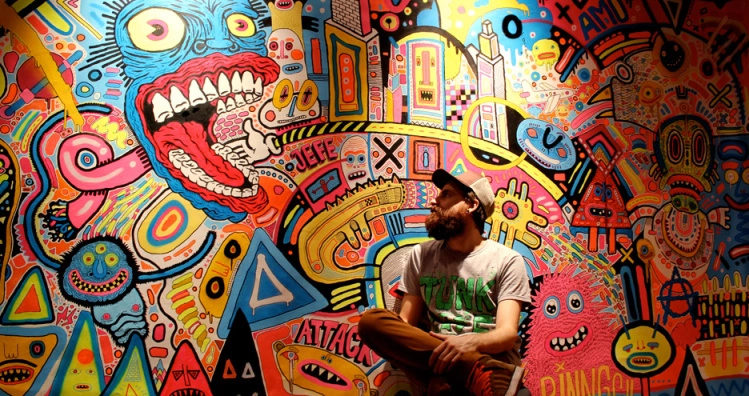